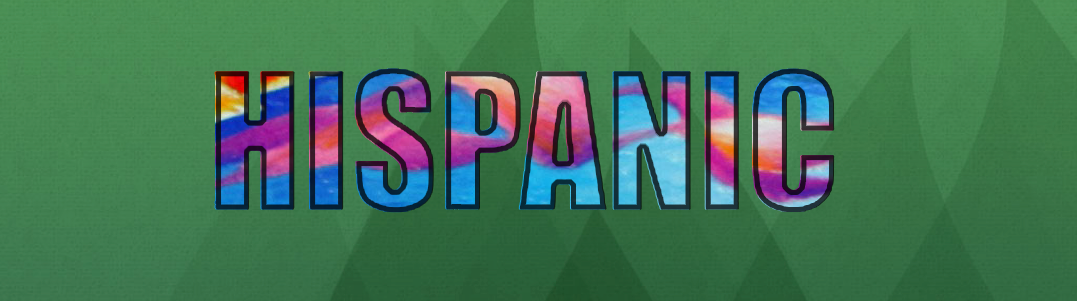 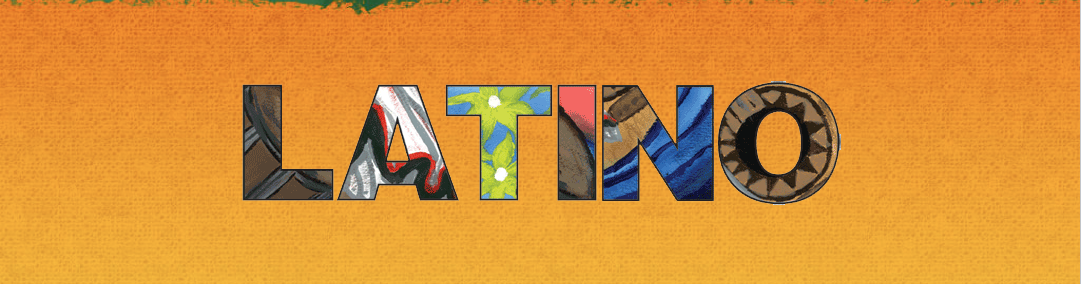 Outreach to Hispanic / Latino Populations
Tu Biblioteca!
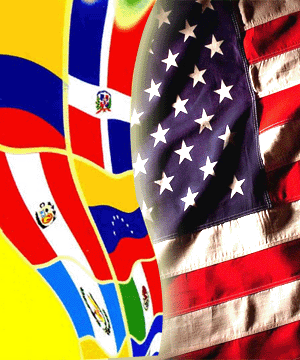 Webinar Objectives:
Learn the facts about this growing population
Look at how libraries are meeting the challenges to reach this community
Discover how to create participatory programming & services
Review what program/service elements have proven successful at other libraries
Determine a course of action to assist your library in expanding your effectiveness
Receive online resources that can assist you with next steps
Outreach to Hispanic / Latino Populations
Tu Biblioteca!
WHO MAKES UP THE 
HISPANIC/LATINO COMMUNITY?
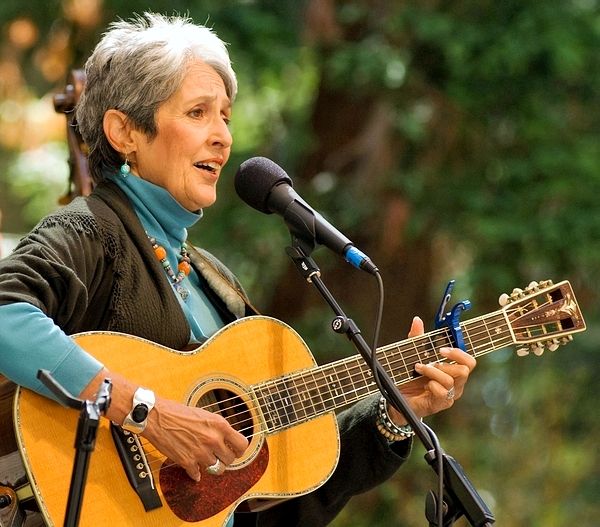 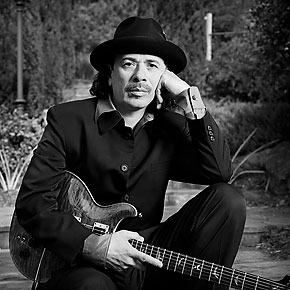 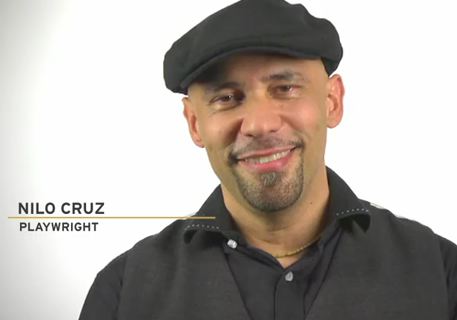 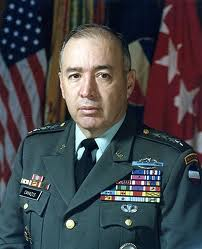 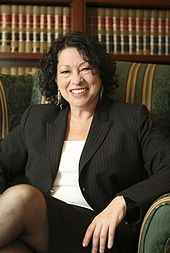 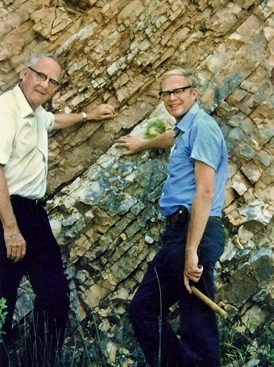 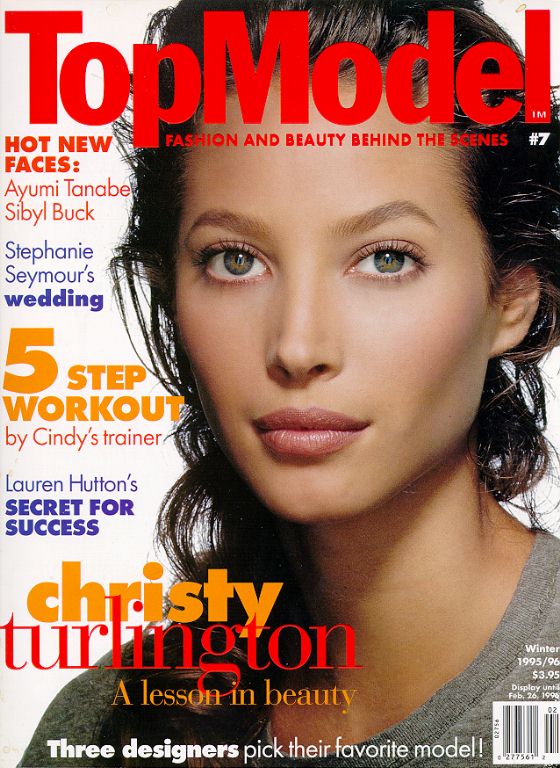 WHO MAKES UP THE 
HISPANIC/LATINO COMMUNITY?
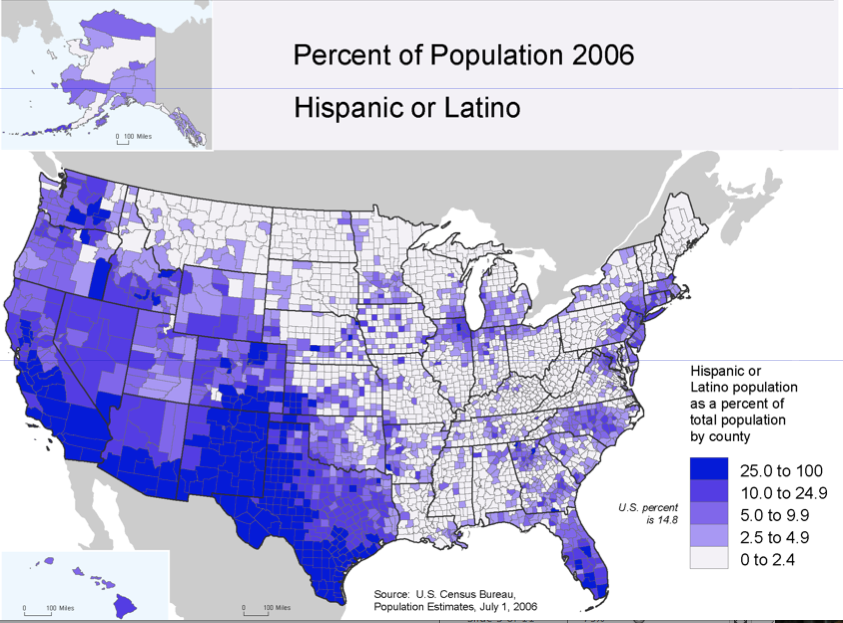 WHO MAKES UP THE 
HISPANIC/LATINO COMMUNITY?
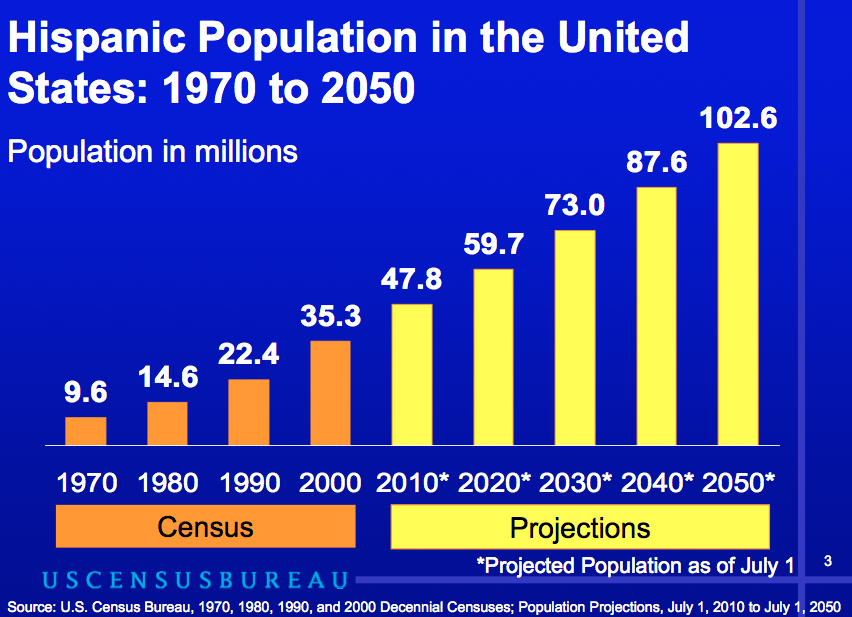 WHO MAKES UP THE 
HISPANIC/LATINO COMMUNITY?
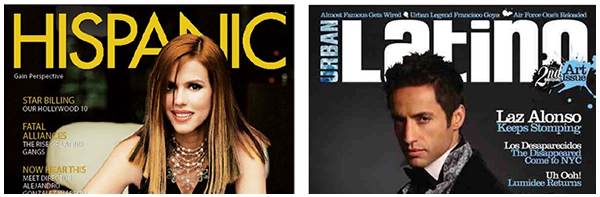 ¿Hispanic or Latino?
CASE STUDIES:
BARRIO LOGAN AND ADELANTE!
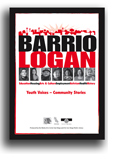 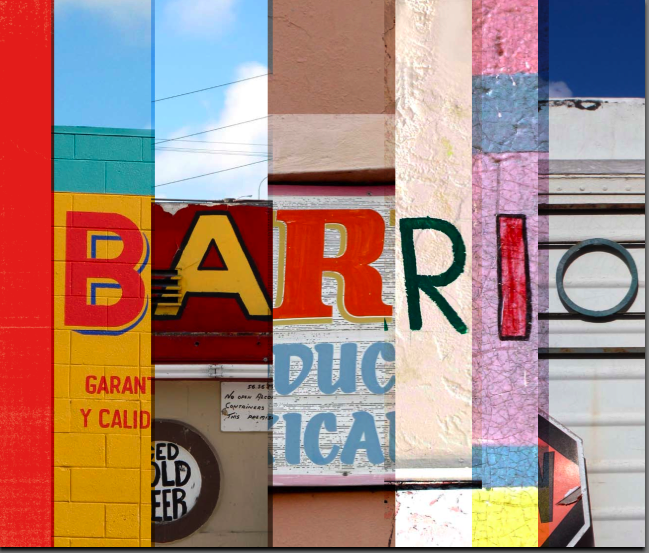 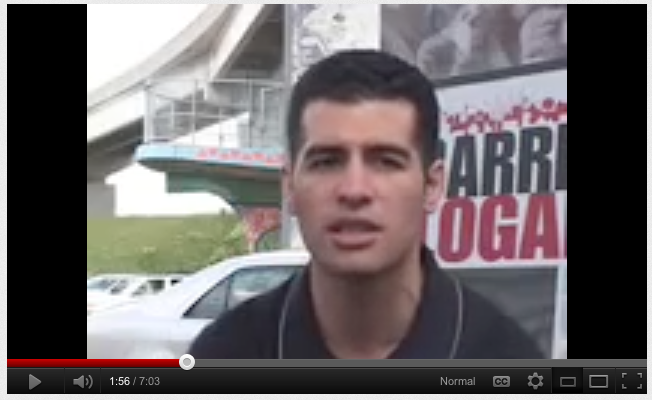 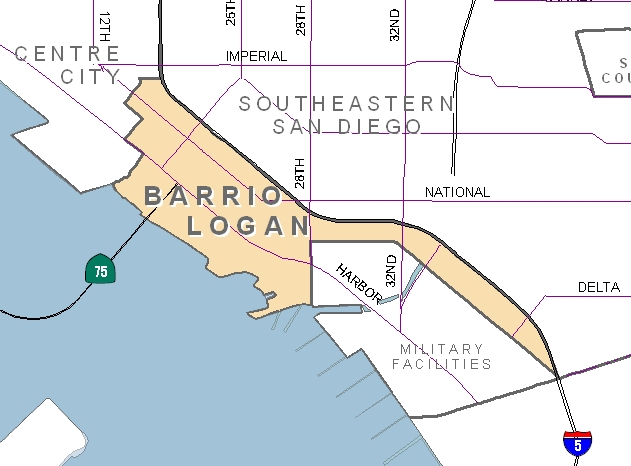 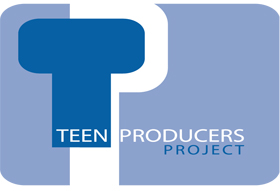 CASE STUDIES:
BARRIO LOGAN AND ADELANTE!
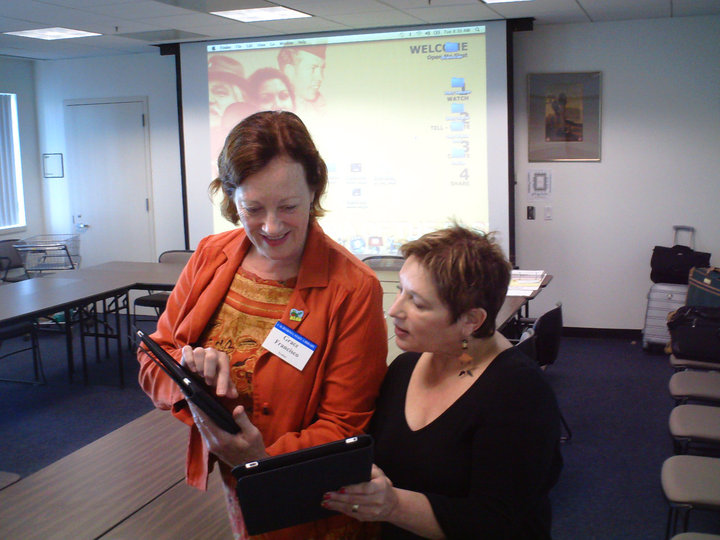 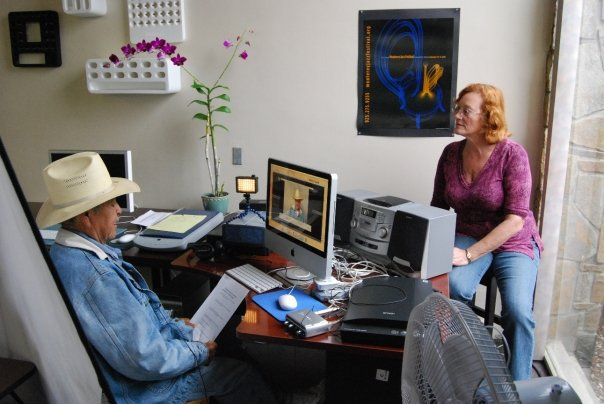 www.DigitalStoryStation.com
California of the Past: Salinas Stories 
Media Arts Center’s Services to Create Your Own Digital Story Station

InfoPeople Webinars 
Introduction to Digital Storytelling: Everyone Has a Story to Tell
Introduction to Digital Storytelling Communities: How to Engage the Public
CASE STUDIES:
BARRIO LOGAN AND ADELANTE!
Identify community leaders
Invite to library and introduce initiative
Create needs assessment
Recruit bilingual volunteers
Retool services & marketing 
Go into the community
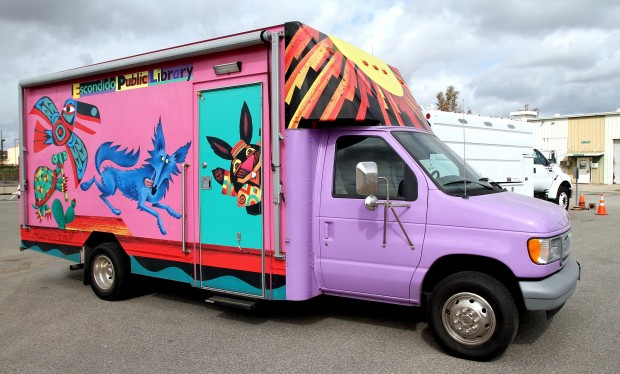 CASE STUDIES:
BARRIO LOGAN AND ADELANTE!
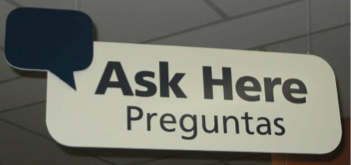 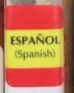 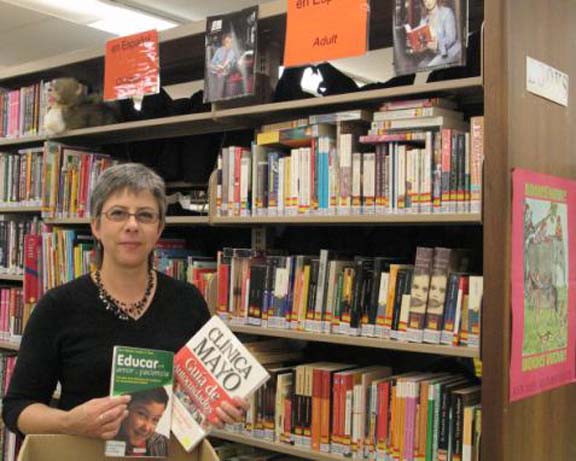 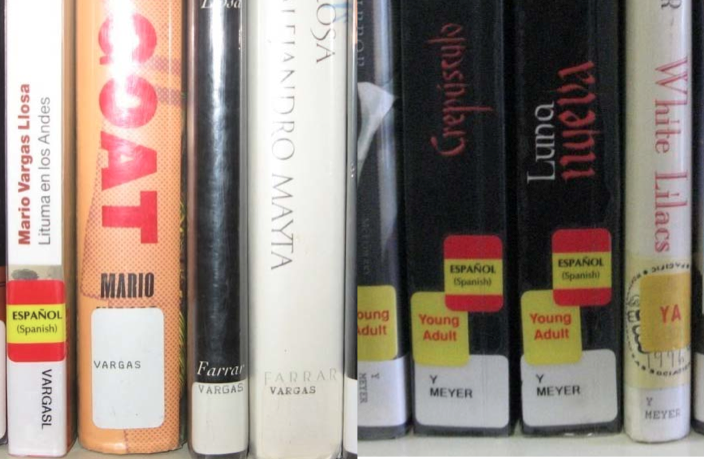 MARKETING AND PUBLIC RELATIONS
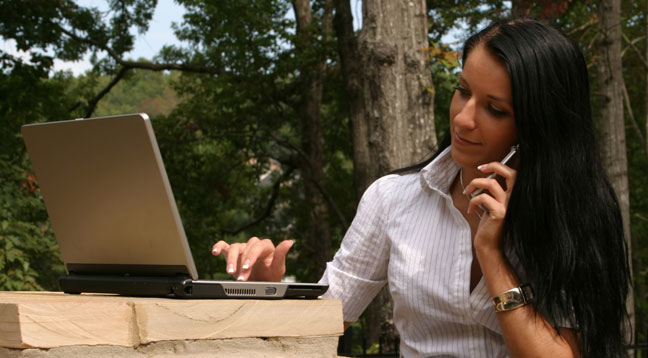 RESOURCES:
SUCCESSFUL PROGRAMMING & SERVICES
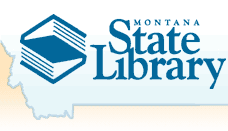 Spanish Language Outreach also known as SLO
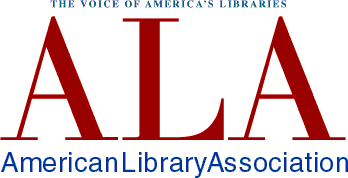 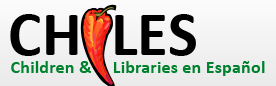 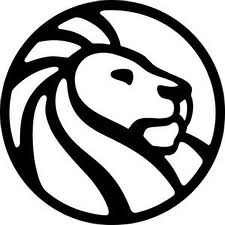 S.A.L.S.A.
Spanish Award-winning Literature Seminar for All
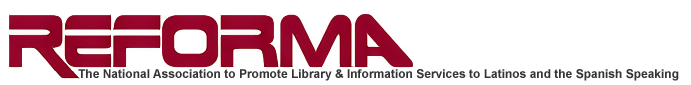 TAKING ACTION
Advisors 
– Identifying key advisors 

Community Leaders 
– Contacting local community leaders

In-kind Media Partnerships 
– Building a partnership
QUESTIONS & ANSWERS
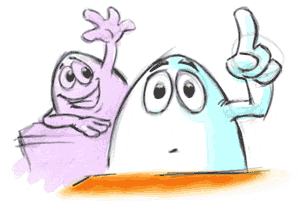 Preguntas y respuestas
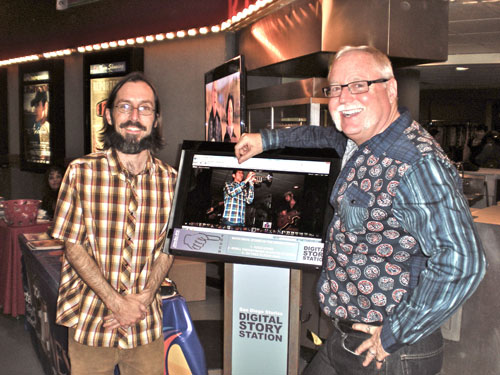 PATRICSTILLMAN
ETHAN
VAN THILLO
INNOVATIONS ANDPROGRAMMING OFFICER

MEDIA ARTSCENTER SAN DIEGO



patric@mediaartscenter.org
FOUNDER & 
EXECUTIVE DIRECTOR

MEDIA ARTSCENTER SAN DIEGO



ethan@mediaartscenter.org
Outreach to Hispanic / Latino Populations
Tu Biblioteca!
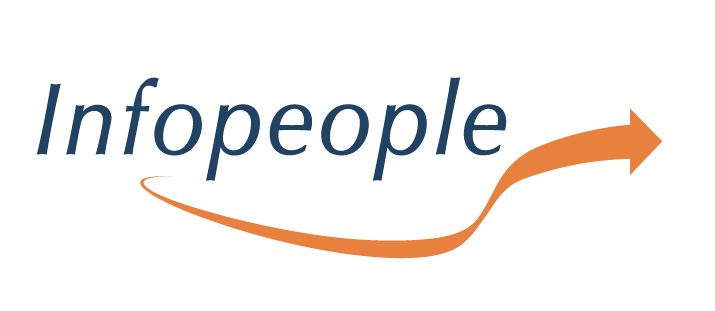 Infopeople webinars are supported by the U.S. Institute of Museum and Library Services under the provisions of the Library Services and Technology Act, administered in California by the State Librarian. This material is licensed under a Creative Commons 3.0 Share & Share-Alike license. Use of this material should credit the author and funding source.